Dalla vincita della borsa all’arrivo all‘estero
Destinazioni Germania e austria
Indice contenuti
Pubblicazione delle graduatorie
Gli studenti verranno avvisati della pubblicazione della prima e seconda graduatoria dall’Ateneo via mail
 Gli studenti risultati vincitori in prima graduatoria hanno 5 giorni per accettare o rinunciare alla mobilità accettando o rifiutando la sede assegnata. In caso di accettazione sarà necessario selezionare il semestre in cui si vuole partire
Gli studenti risultati vincitori con la seconda graduatoria hanno 7 giorni per accettare o rifiutare la mobilità

NB: La partenza nel primo semestre NON è possibile per chi intende laurearsi a Novembre
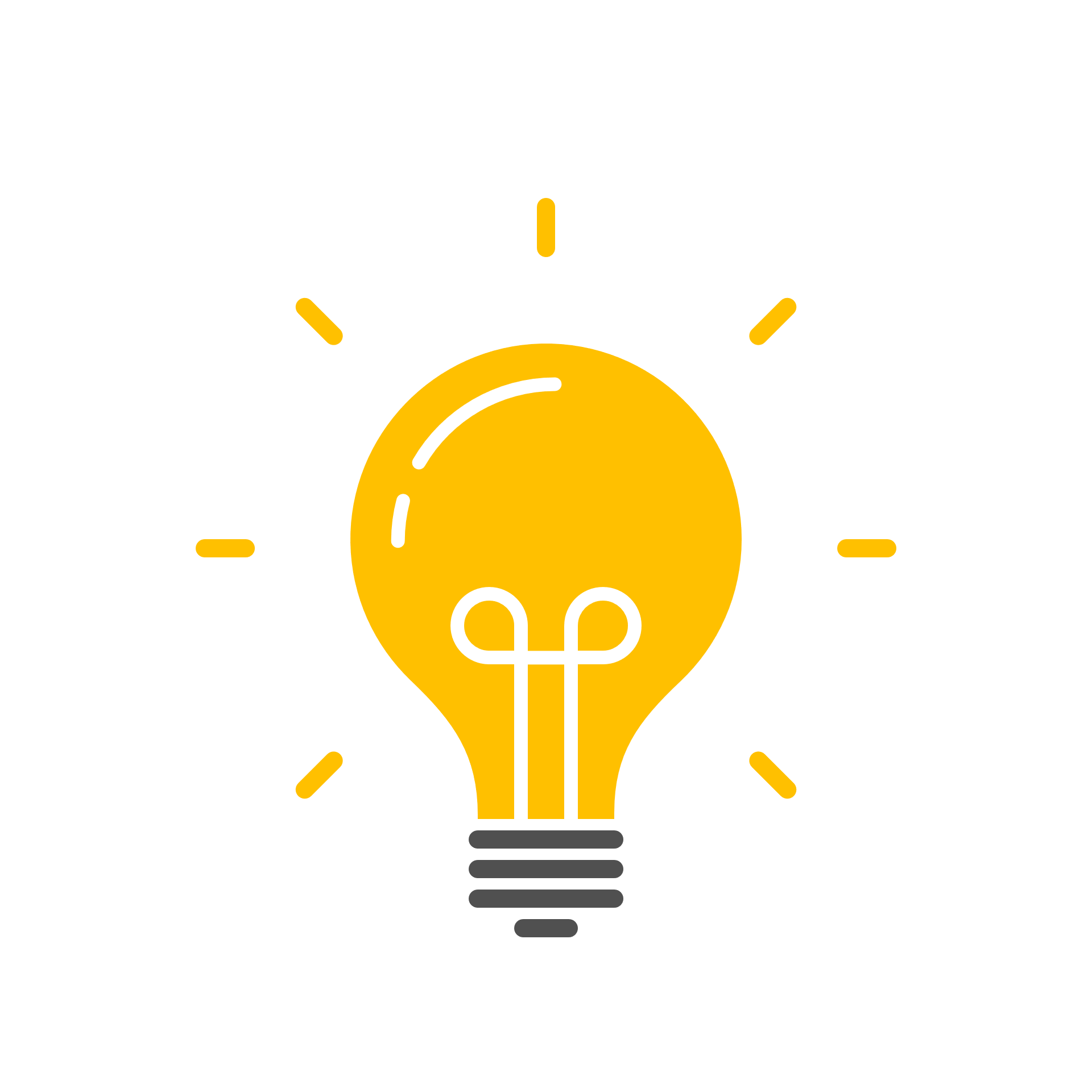 Primi passi dopo la nomination
Consultare la graduatoria e segnarsi il punteggio e la posizione in graduatoria (https://www.unito.it/internazionalita/studiare-e-lavorare-allestero/erasmus/erasmus-studio/bando-erasmus-studio -> «Graduatorie definitive»)
Leggere attentamente la sezione «ADEMPIMENTI» del Blog Erasmus di UniTO (https://erasmuslingue.blogspot.com/p/learningagreement.html) e la pagina «Istruzioni per studenti Unito (outgoing)» (https://www.unito.it/internazionalita/studiare-lavorare-allestero/mobilita-studenti/erasmus-studio/studenti-outgoing) 
Controllare regolarmente la mail istituzionale. L’università ospitante contatterà gli studenti vincitori comunicando le procedure da seguire, a partire dall’immatricolazione
Primi passi dopo la nomination
4. Capire chi è il/la propria/a Responsabile di Corso di Studio alla Mobilità (dovrà firmare il Learning Agreement), il/la Referente dello Scambio per UniTo e il/la Referente Erasmus presso l’università ospitante
L’elenco dei Responsabili di CdS è disponibile sul sito del Dipartimento: https://www.lingue.unito.it/do/home.pl/View?doc=/studiare/mobilita_internazionale.html -->  «Approvazione Learning Agreement per mobilità internazionale»
Scelta corsi
Una volta nominati iniziare subito a guardare il catalogo corsi dell’università ospitante
NB:
Nei paesi germanofoni i corsi umanistici rientrano generalmente nella Philosophische Fakultät
Il catalogo corsi (Veranstaltungsverzeichnis o Vorlesungsverzeichnis) del nuovo anno accademico viene generalmente pubblicato d’estate, i corsi reperibili al momento della nomina sono quelli del semestre estivo, potrebbero quindi cambiare
In Germania e Austria i corsi hanno un numero limitato di crediti. Per raggiungere 9 CFU sarà necessario combinare più esami (es: esame di linguistica + corso di lingua, rispettivamente corrispondenti a un esame di lingua e il lettorato) o chiedere al/la docente se è possibile ricevere un numero di crediti maggiore
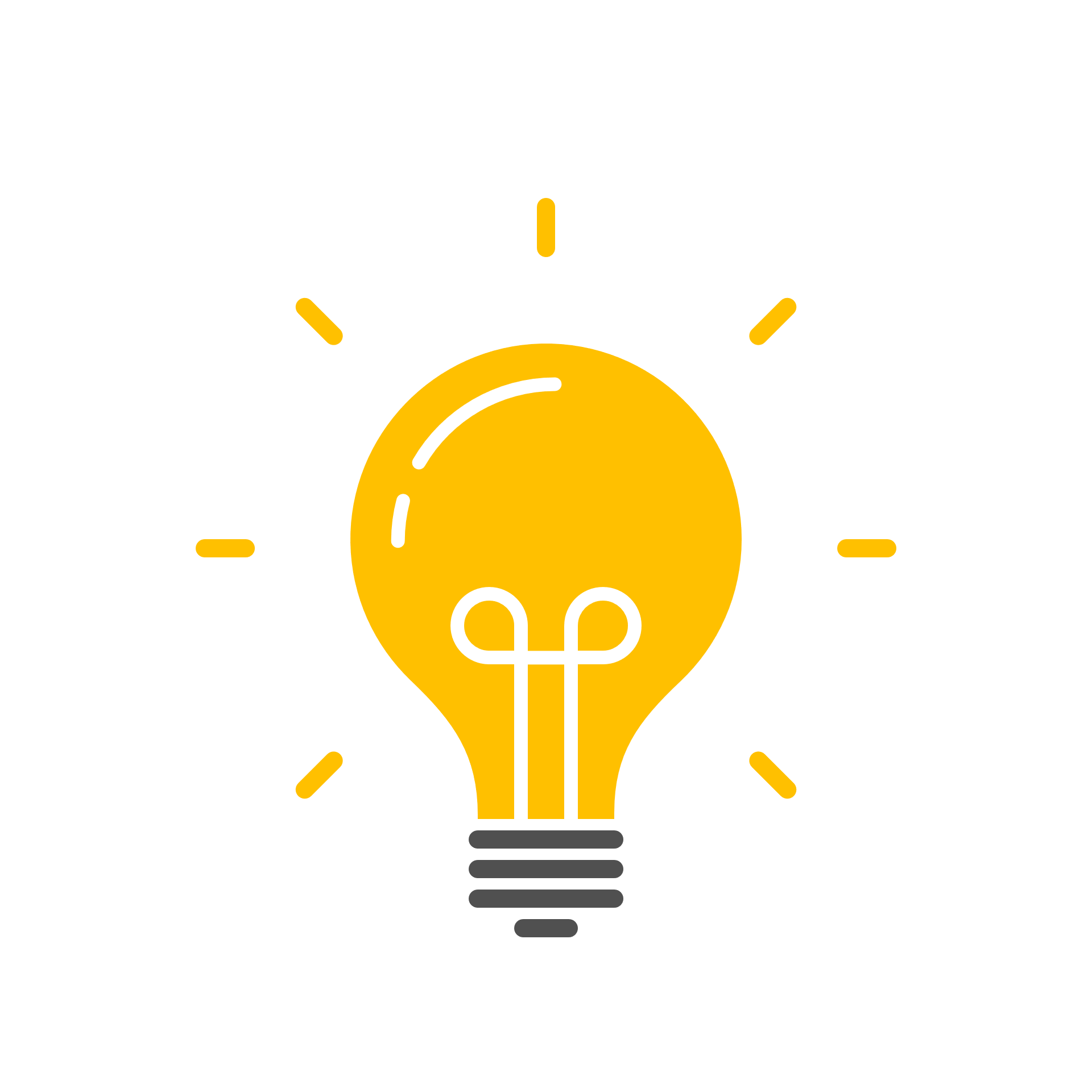 Scelta corsi
In Germania e Austria i corsi sono divisi in Vorlesungen (lezioni frontali come in Italia) e Seminar (lezioni più interattive che approfondiscono i temi delle Vorlesungen). Questa distinzione non è da tenere in considerazione, l’importante è che il corso sia di livello Bachelor se siete in triennale, Master se siete in magistrale
I corsi di lingua (es: Lingua Tedesca II) devono sempre essere combinati con un esame che sostituisca il nostro lettorato, ad esempio corsi di grammatica, fonetica, conversazione, ascolto, scrittura, etc. (non è necessario che il programma di questi corsi aderisca a quello dei lettorati di UniTO)
Gli esami di lingua e l’esame corrispondente al lettorato devono essere del livello linguistico che dovrete raggiungere alla fine dell’anno accademico:
Studenti 2° anno Triennale: B1
Studenti 3° anno Triennale: B2
Studenti 1°/2° anno Magistrale: B2.2/C1
Scelta corsi
Mettersi in contatto con il/la Referente dello Scambio di UniTO e prenotare un appuntamento per concordare i corsi da inserire nel Learning Agreement
NB: (Solo) per gli esami di lingua è necessario richiedere l’approvazione dei corsi scelti (corso di lingua e lettorato) ai docenti che terranno il corso corrispondente a Torino
Informarsi quando è necessario iscriversi ai corsi e a tempo debito iscriversi a tutti i corsi ai quali si è interessati (il numero di posti è limitato). È consigliabile iscriversi a tutti i corsi a cui si è interessati ed eventualmente cancellarsi dopo aver completato il LA During the Mobility
NB: Quando si scelgono i corsi fare attenzione che siano alla vostra portata, sia dal punto di vista del livello linguistico richiesto, sia per quanto riguarda le competenze necessarie per capire il corso. È sconsigliato fare corsi di economia, diritto (e simili) in Erasmus, prediligere gli esami di lingua, letteratura e traduzione (TAF B)
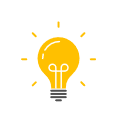 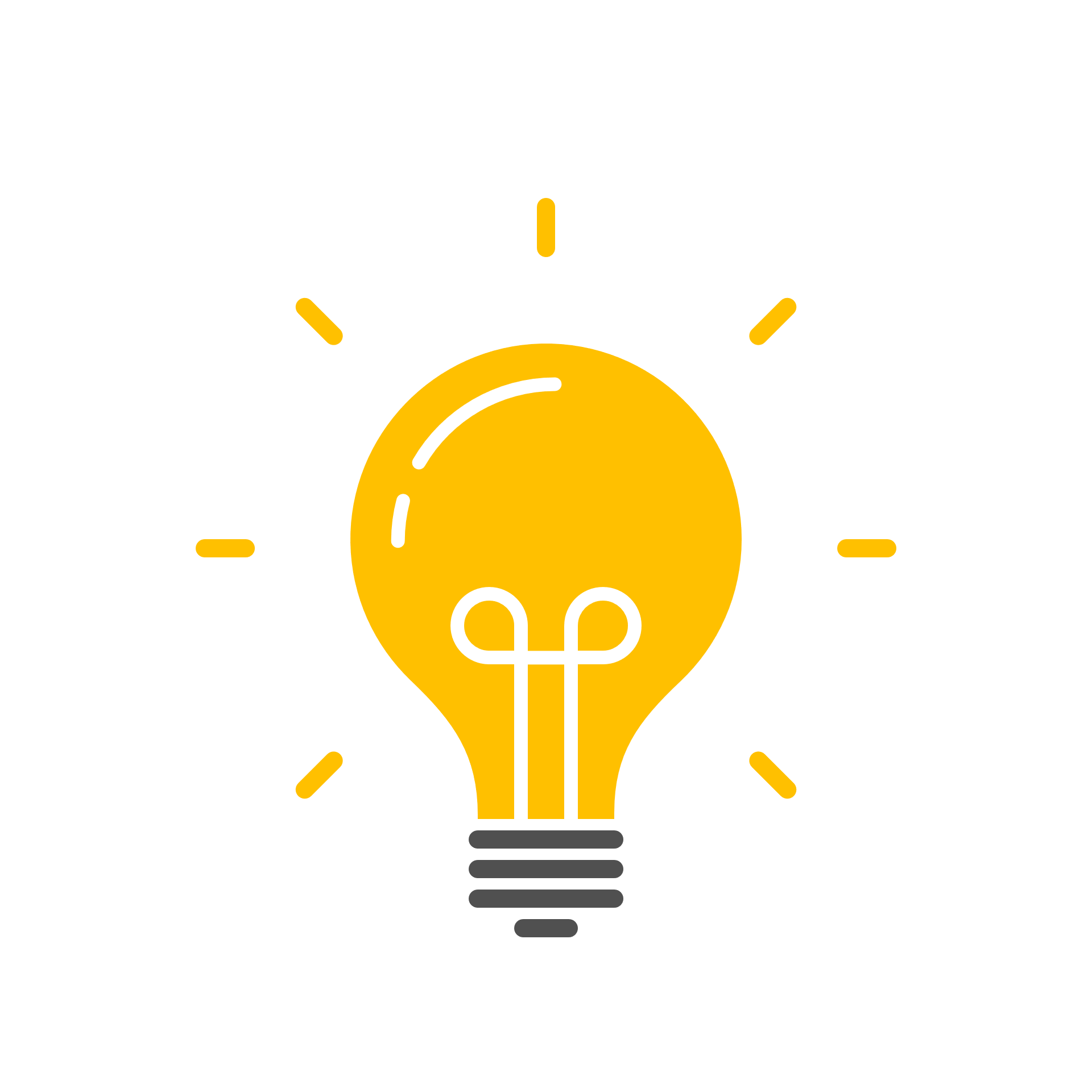 Learning Agreement
Per compilare il Learning Agreement Before the Mobility:
Scegliere con l’aiuto del/la Referente dello Scambio gli esami da sostenere
Compilare il modulo DR (template disponibile sul blog Erasmus) con gli esami scelti
Una volto ottenuta l’approvazione degli esami scelti dal/la Referente dello Scambio mandare il modulo DR al/la Responsabile di CdS insieme alla mail di autocertificazione (modello da copiare e completare con i propri dati, disponibile sul blog Erasmus) 
Dopo l’approvazione compilare l’Online Learning Agreement (potete trovare le linee guida per la compilazione e tutte le informazioni necessarie qui)

NB: Compilare con attenzione il modulo DR, segnando in modo chiaro le associazioni degli esami di UniTo e quelli dell’università ospitante. I referenti non hanno modo di accedere all’OLA una volta firmato, quindi faranno sempre riferimento al modulo DR.
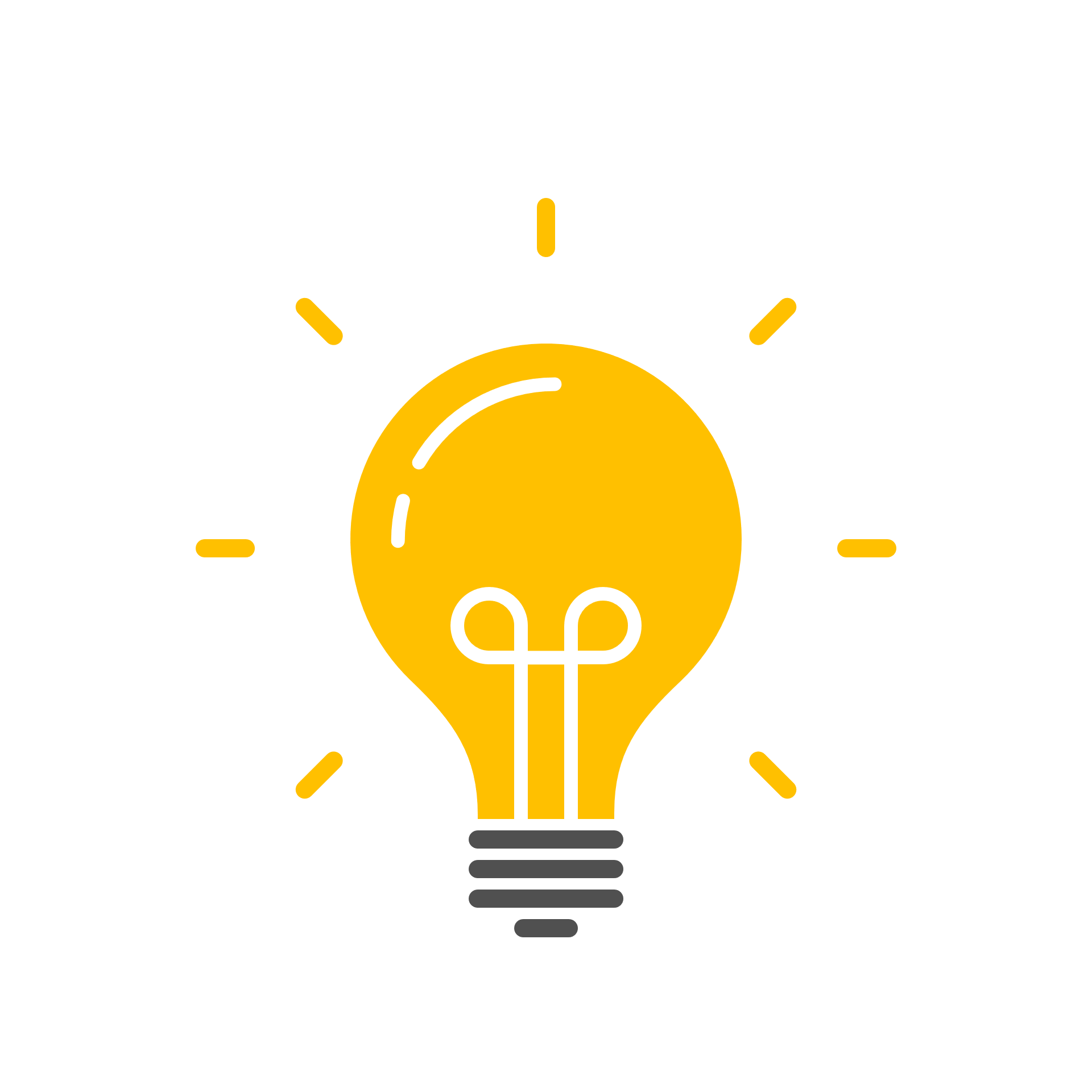 Learning Agreement
Il Learning Agreement andrà sicuramente modificato dopo l’arrivo all’estero (CHANGE). Eventuali modifiche vanno approvate dal Responsabile di CdS entro 5 settimane dall'inizio del semestre all'estero (le date di riferimento sono quelle del semestre presso l'università ospitante). 
Per compilare il Learning Agreement During the Mobility:
Se necessario cambiare gli esami di lingua e/o lettorato, contattare i docenti di UniTo e chiedere l’approvazione delle modifiche 
Modificare il modulo DR e mandarlo al/la Referente dello Scambio 
Una volta ottenuta l’approvazione dei cambiamenti fatti, mandare il DR modificato insieme alla mail di autocertificazione (modello da copiare e completare con i propri dati disponibile sul blog Erasmus) al/la Responsabile di CdS. ATTENZIONE: il modello di testo per la mail di autocertificazione dei cambiamenti è diversa da quella usata in precedenza per il LA Before the Mobility 
Dopo l’approvazione ricompilare l’Online Learning Agreement facendo le modifiche del caso
NB: Informarsi sulle scadenze dell’università ospitante per la consegna del LA Before the Mobility e During the Mobility
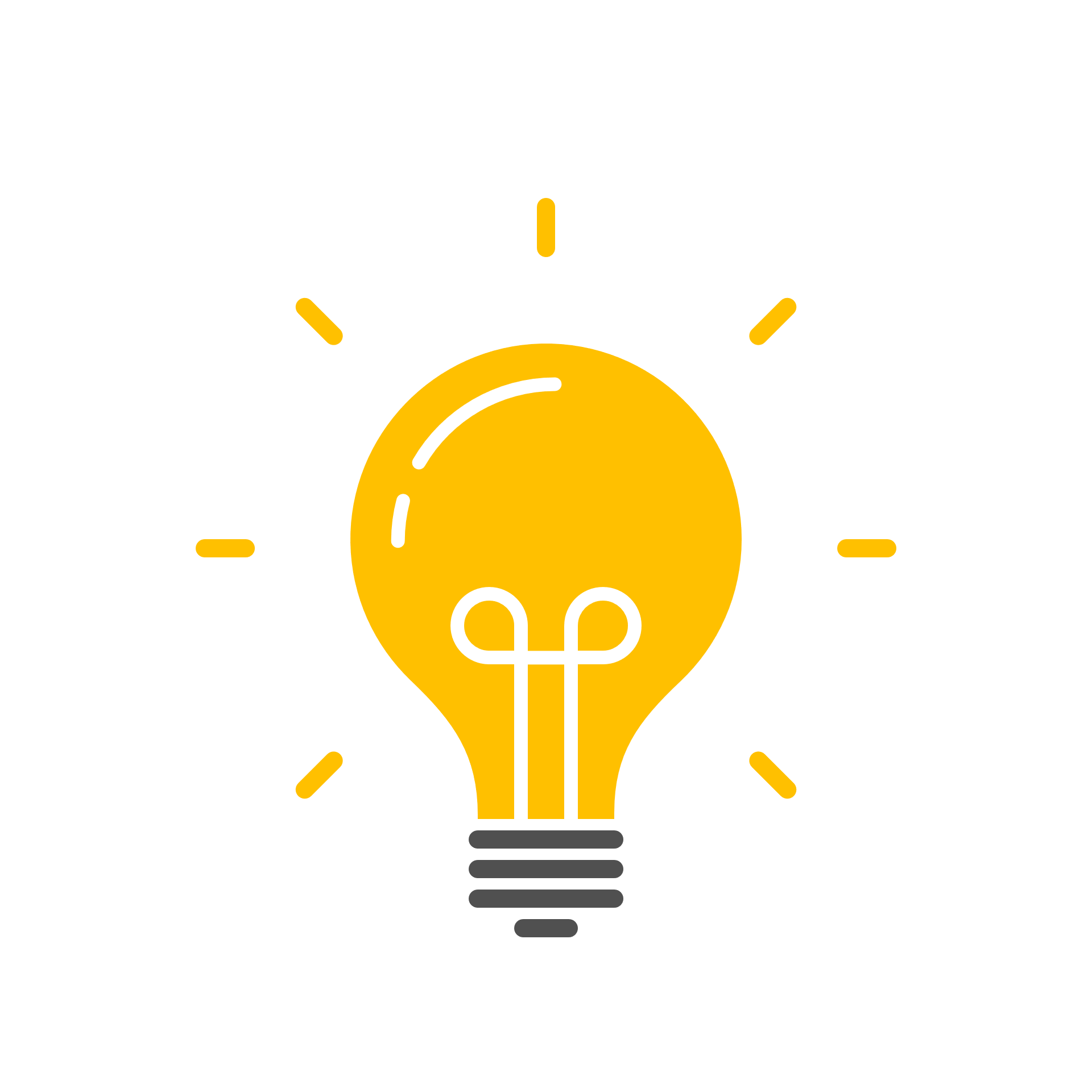 Come funzionano i corsi e gli esami presso l’università ospitante
Nei paesi germanofoni esistono principalmente due tipi di corsi le Vorlesungen e i Seminar. Le prime sono lezioni frontali comparabili ai corsi di UniTo, le seconde sono lezioni più interattive in cui è richiesta una partecipazione attiva (es: presentazioni e lavori di gruppo). I Seminar sono aperti ad un numero limitato di persone. 
Non esistono le sessioni, gli esami iniziano nelle ultime settimane o subito dopo la fine dei corsi
I crediti dei Seminar sono divisi tra BN (Beteiligungsnachweis) e AP (Abschlussprüfung). I crediti corrispondenti al BN sono in genere assegnati in seguito alla partecipazione attiva in classe e al conseguimento di alcune attività (es: Referate), quelli corrispondenti all’AP sono assegnati dopo il superamento della prova finale (Klausur, Prüfung o Hausarbeit) 
Per ottenere un numero di crediti comparabile agli esami di UniTo è generalmente necessario ottenere sia i crediti corrispondenti al BN che quelli corrispondenti all’AP
Per gli studenti Erasmus è obbligatorio sostenere la prova finale e ottenere un voto
Come funzionano i corsi e gli esami presso l’università ospitante
Termini da sapere: Referat: presentazione in classe; Klausur: esame scritto; Prüfung: esame orale; Hausarbeit: tesina
Il termine per la consegna delle Hausarbeiten è in genere fissato durante il «Verlesungsfreie Zeit» tra la fine di un semestre e l’inizio di quello successivo
Le Hausarbeiten possono essere scritte a distanza da Torino (sconsigliato) 
I docenti dei corsi rilasciano dei certificati (Scheine o Leistungsnachweise) che attestano la partecipazione al corso e il superamento della prova finale con il relativo voto. Questi certificati sono da conservare e consegnare al/la referente Erasmus per ottenere il Transcript of Records (elenco degli esami sostenuti e superati all’estero)
Non ci sono scadenze per l’invio del Transcript of Records all’ufficio Erasmus di UniTO, necessario mandarlo non appena possibile insieme agli altri documenti richiesti per la chiusura della mobilità
Certificazioni linguistiche
Al momento dell’iscrizione (application form) le università ospitanti richiedono un certo  livello di tedesco e, possibilmente, d’inglese (dato già indicato nell’elenco delle destinazioni)
Nel caso non si fosse già in possesso di certificazioni linguistiche ufficiali che attestino il livello richiesto, è necessario attivarsi il prima possibile per procurarsele
Il Centro Linguistico di Ateneo (CLA) di UniTo offre esami gratuiti per ottenere le certificazioni 
Il CLA offre solo due sessioni d’esami all’anno: una a fine marzo, per gli studenti in partenza nel 1° semestre, e una a settembre, per gli studenti in partenza nel 2° semestre
A volte le università straniere richiedono la certificazione già in fase di iscrizione. Nel caso non si fosse in possesso di una certificazione occorre quindi organizzarsi con dovuto anticipo
Per maggiori informazioni, consultare il sito del CLA a questo link: https://www.cla.unito.it/it/lingue-la-mobilita
NB: È possibile sostenere il test una sola volta per una sola lingua
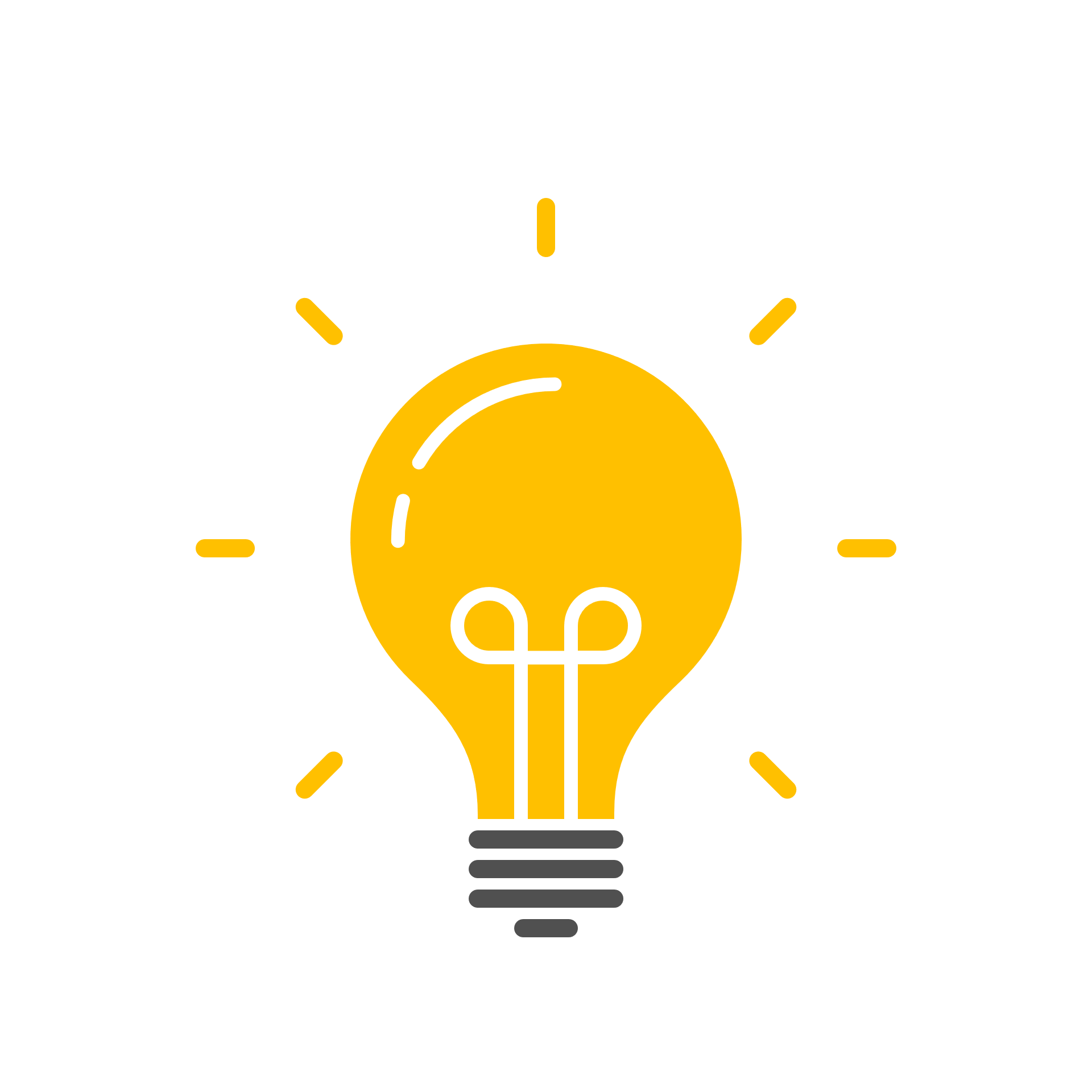 Processo di ammissione
In seguito all’invio delle nomination, le università ospitanti potranno eventualmente contattare i vincitori al fine di informarli sulla procedura da seguire prima dell’arrivo
Per prima cosa il/la vincitore/trice dovrà compilare una procedura di registrazione (application form) che dovrà essere firmata dal/la referente Erasmus di UniTO
Una volta ammessi dall’ateneo straniero si riceverà un lettera di ammissione (Zulassung)

N.B. Non tutte le Università straniere contattano direttamente i vincitori! È pertanto necessario informarsi autonomamente riguardo le modalità e le scadenze di ammissione previste dall’università ospitante, verificando: 
- eventuali scadenze circa la comunicazione della scelta del semestre di arrivo; 
- l’obbligo di effettuare, prima dell’arrivo, un’application form
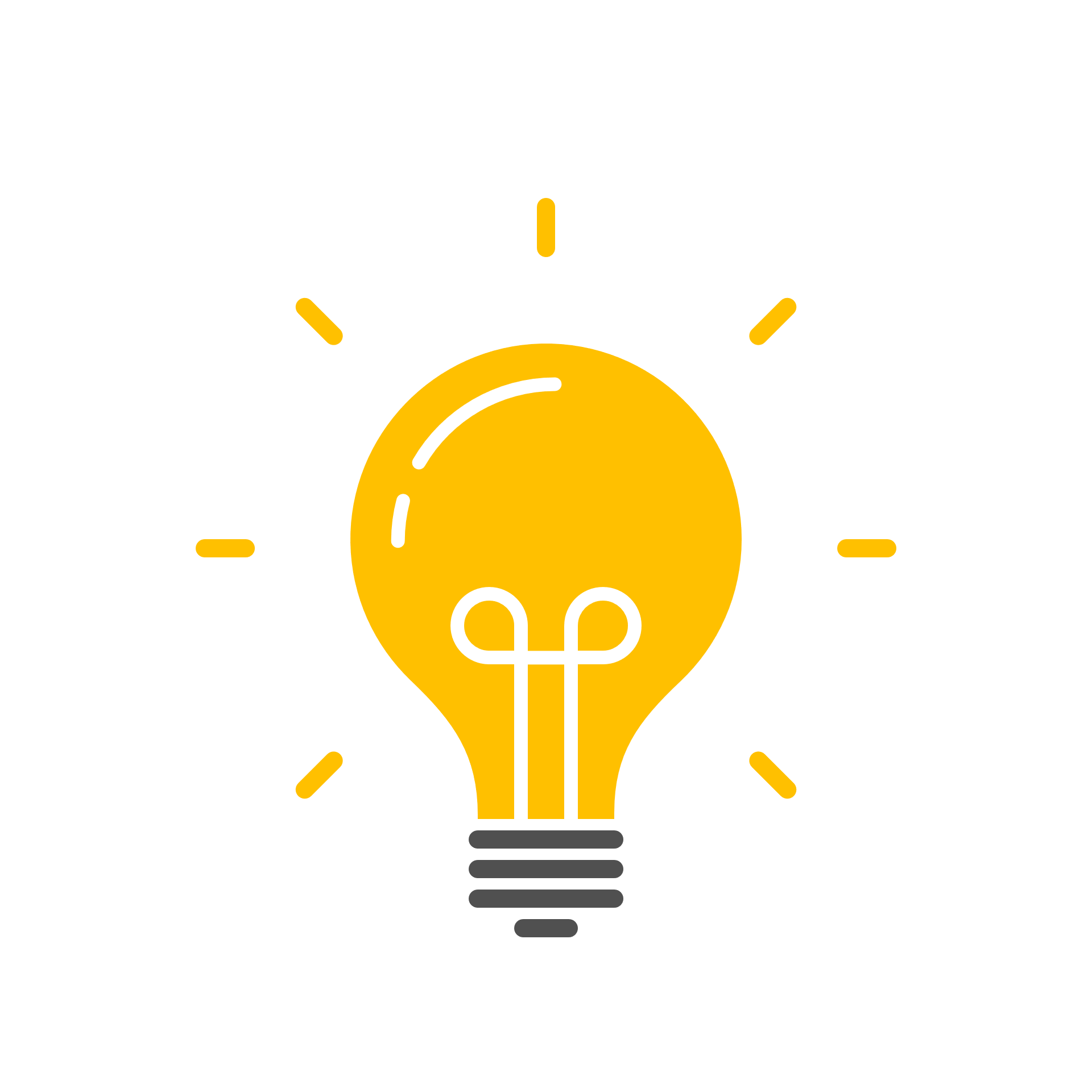 Fonte: proc_pre_partenza_outgoing_2022_2023
Tasse e Semester Fee
Le università tedesche sono gratuite, ma viene richiesto il pagamento di una Semester Fee per ogni semestre
La tassa comprende diversi servizi (che cambiano da università a università) tra cui il Semesterticket, l’abbonamento ai mezzi e ai treni che permette di viaggiare gratuitamente il tutto il Land
Il biglietto verrà caricato sulla smartcard che si riceverà per posta prima dell’inizio del semestre
Durante il soggiorno Erasmus gli studenti saranno tenuti a pagare regolarmente le tasse di UniTO
Alloggio
Le università tedesche e austriache offrono agli studenti Erasmus stanze e/o appartamenti negli studentati sparsi per la città
L’università ospitante manderà una comunicazione via mail con le indicazioni da seguire per fare domanda per la stanza negli studentati (comunicazione mandata nello stesso momento sia per il 1° e che per il 2° semestre)
Il numero di posti è spesso limitato, quindi è importante iniziare a informarsi con dovuto anticipo e iniziare anche a consultare i siti per appartamenti/stanze private
Per gli studenti risedenti nei dormitori, sarà necessario prenotare un appuntamento con il responsabile dello studentato per la consegna delle chiavi con dovuto anticipo
Se non si possiede un conto bancario italiano sarà necessario aprire un conto in Germania/Austria per pagare l’affitto
Einstufungskurse e Training interculturale
Gli atenei stranieri offrono spesso corsi di lingua che si tengono prima dell’inizio del semestre (Einstufungskurse)
I corsi sono reperibili sul sito dei centri linguistici delle università straniere
Al termine di questi corsi viene generalmente rilasciato un certificato che attesta il livello di lingua
Non è possibile inserire questi corsi nel Learning Agreement al posto dei lettorati, né usare gli attestati rilasciati come certificazioni linguistiche ufficiali
Anche se questi corsi non vengono riconosciuti da Unito, può essere utile seguirli perché in alcune università permettono di saltare il test di ingresso richiesto per seguire i corsi di lingua corrispondenti ai lettorati
Il CLA offre un seminario gratuito di training interculturale per preparare gli studenti alla partenza per mete tedesche. Il corso è tenuto dalla professoressa Eberl
Il corso ha un numero limitato di posti
Per informazioni e iscrizioni consultare il sito del CLA
Ricerca tesi e tirocinio in Erasmus
Durante la mobilità è possibile portare avanti un’attività di ricerca per la tesi di laurea
Per far si che venga riconosciuta e ottenere i relativi crediti è necessario inerire l’attività nel Learning Agreement
Durante la mobilità è anche possibile frequentare un tirocinio presso l’università straniera, da inserire nel LA perché venga riconosciuto

Per maggiori informazioni consultare:
il Blog Erasmus: «ADEMPIMENTI»  «VALIDITA’ DEL L.A.» (Ricerca Tesi) e «TIROCINIO»
https://erasmuslingue.blogspot.com/p/learningagreement.html 
«Istruzioni per studenti Unito (outgoing)»: Istruzioni  «Bando Erasmus» e «Procedura»
https://www.unito.it/internazionalita/studiare-lavorare-allestero/mobilita-studenti/erasmus-studio/studenti-outgoing
Note aggiuntive
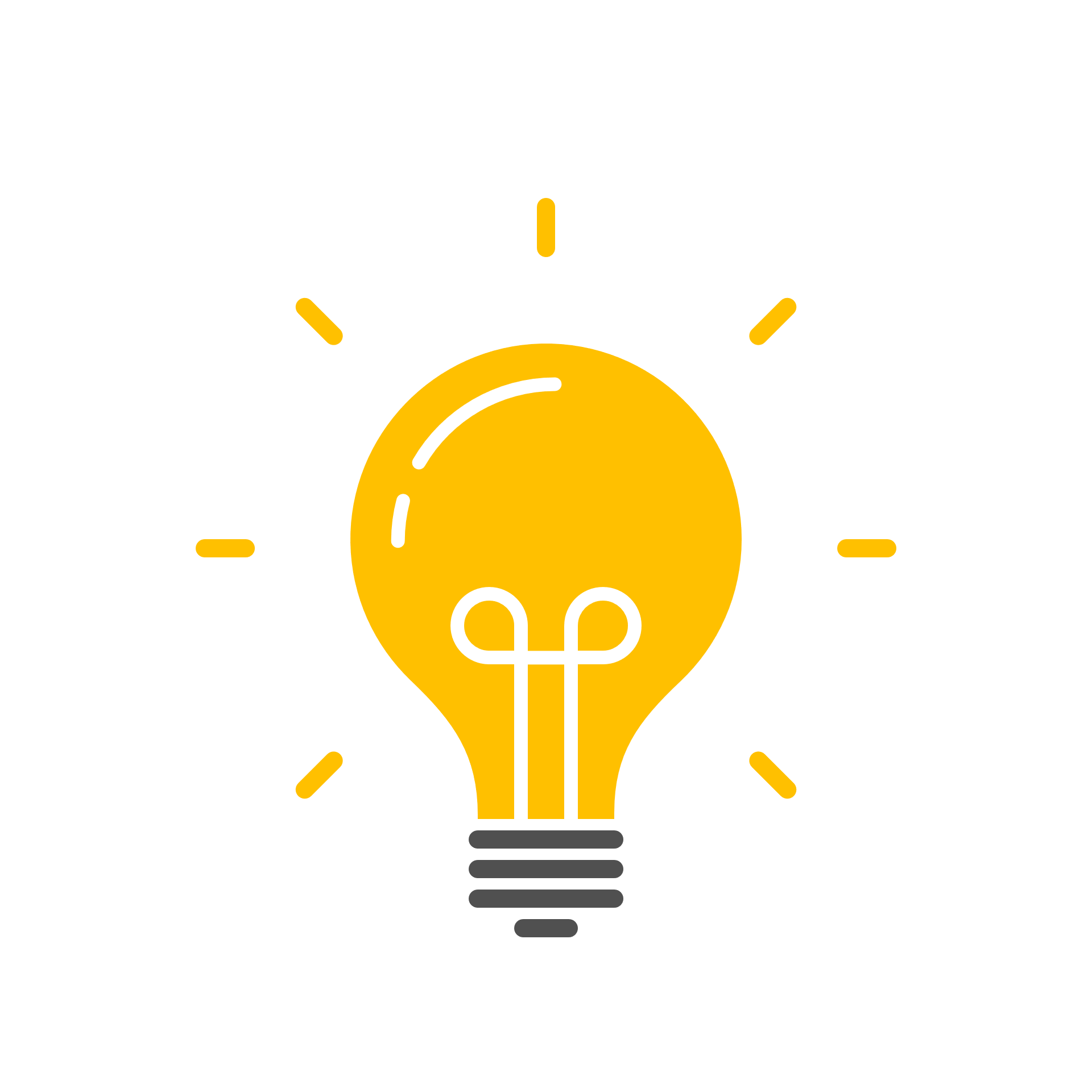 Per tutte le comunicazioni relative all’Erasmus usare solo la mail istituzionale di UniTo, non l’indirizzo di posta personale
Controllare la casella di posta istituzionale una volta al giorno per non perdere alcuna comunicazione da parte di UniTo e dell’università ospitante